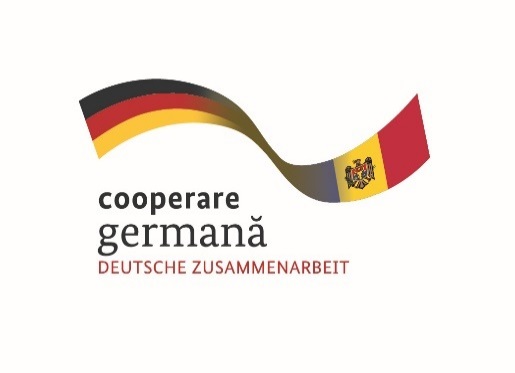 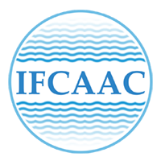 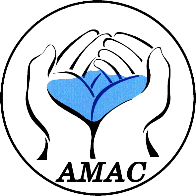 Implementat de
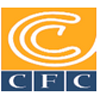 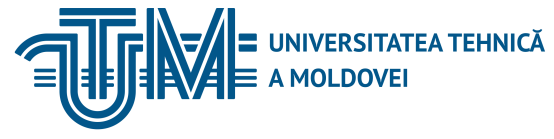 Привлечение фондов в сфере публичных услуг водоснабжения и канализации Mихаил Мазурян,Начальник отдела инвестиций АО Аpă-Canal ChisinauКИШИНЭУ,  Ноябрь 2017
13/11/17
Мазурян Михаил
1
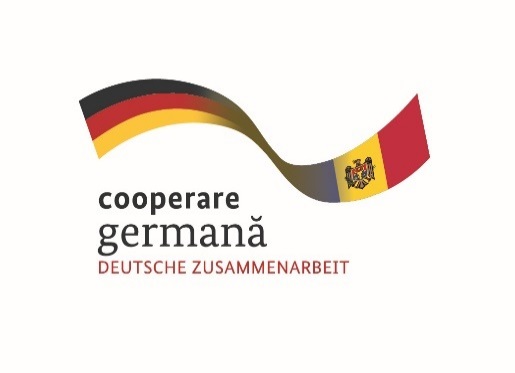 Implementat de
Девиз: «БЕЗ ДЕНЕГ ДАЖЕ САМЫЕ ИЗЫСКАННЫЕ И ОБОСНОВАННЫЕ ИДЕИ ОСТАЮТСЯ ЛИШЬ НА БУМАГЕ»
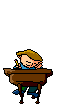 13/11/17
Мазурян Михаил
2
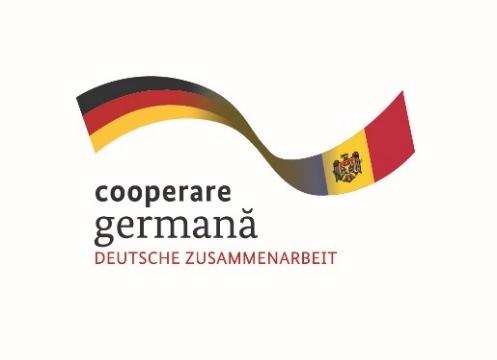 Современное состояние отрасли водоснабжения и канализации (ВК):
Высокая степень изношености существующих сетей ВК ;
Большие потери воды, в том числе утечки из сетей  и нелегального потребления воды (NRW);
Устарелое техническое оснащение систем ВК, в т. ч. энергоемкие насосы и неэффективные очистные сооружения;
Большая доля неполных систем ВК (из-за отсутствия необходимого финансирования во многих населенных пунктах строились лишь системы водоснабжения без канализации и очистных сооружений); 
Явная нехватка финансовых средств и устойчивых инвестиций в секторе.
13/11/17
Мазурян Михаил
3
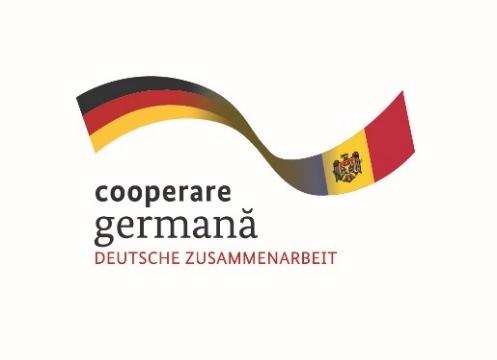 Современное состояние отрасли ВК:
Очень мало крупных, рентабельных операторов ВК с успешными кредитными историями; 
Явная непривлекательность сектора для приватных инвестиций и кредитоавия, в т. ч. и для развития  совместных предприятий и ППП  партнерств;
Высокая миграция кадров, лимитированные организационные  и управленческие возможности обусловливают низкую способность привлечения и освоения новых финансовых средств в секторе ВК; 
Низкий экспертный потенциал и сложные процедуры привлечения фондов, в т. ч. из местных источников, таких  как НЭФ, НФРР, СИФ и др.; 
Относительно малое количество источников финансирования реально доступных для сектора ВК Молдовы.
13/11/17
Мазурян Михаил
4
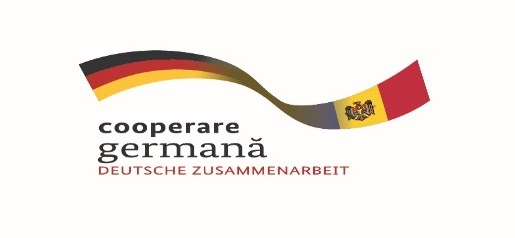 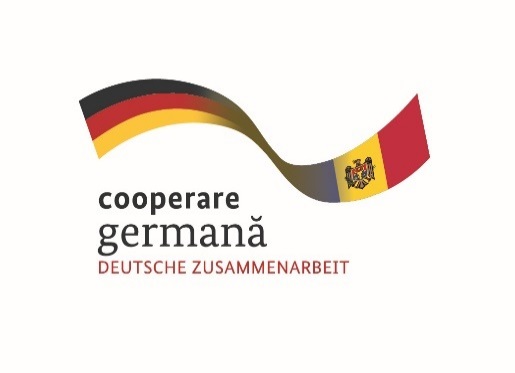 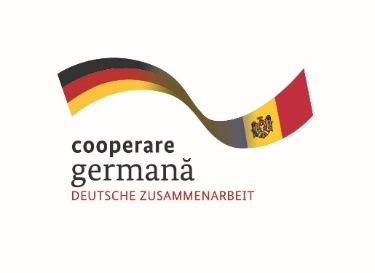 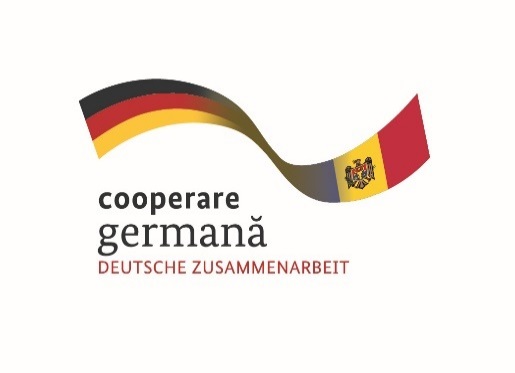 В чью компетецию входит привлечение инвестиций в сектор ВК Молдовы?
ЗАКОН 303 от 13.12.2013 О публичной услуге водоснабжения и канализации (ВК);
СТРАТЕГИЯ водоснабжения и санитации (2014 - 2028 гг.) ПОСТАНОВЛЕНИЕ ПРАВИТЕЛЬСТВА РЕСПУБЛИКИ МОЛДОВА
№199 от 20 марта 2014 года
Предлагаю проанализировать вместе основные предписания законодательства в этой сфере.
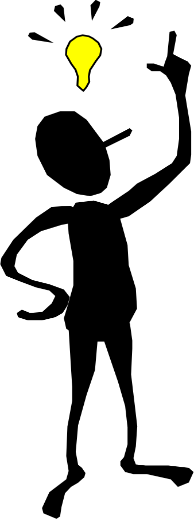 13/11/17
Мазурян Михаил
5
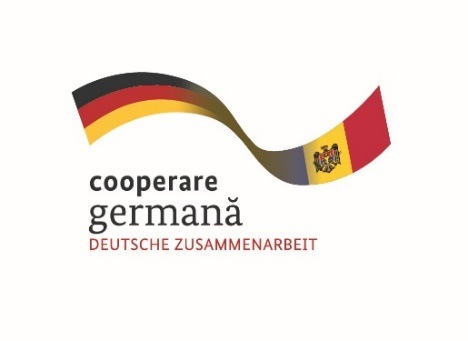 ЗАКОН 303 от 13.12.2013  Статья 5. Полномочия Правительства:
(1) Правительство обеспечивает исполнение общей государственной политики в области публичной услуги водоснабжения и канализации в соответствии с программой правления.(2) Правительство осуществляет свои полномочия в области публичной услуги водоснабжения и канализации посредством:
a) инициирования и представления Парламенту для принятия проектов законодательных актов о регулировании функционирования публичной услуги ВК; 
b) утверждения нормативных актов в области публичной услуги ВК в соответствии с концепциями социально-экономического развития, градостроительства и обустройства территории, защиты и сохранения окружающей среды;
c) внедрения в область публичной услуги водоснабжения и канализации механизмов, характерных для рыночной экономики, создания конкурентной среды, привлечения частного капитала, поощрения государственно-частного партнерства и приватизации.
13/11/17
Мазурян Михаил
6
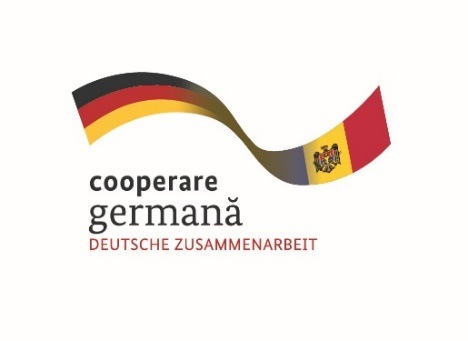 ЗАКОН 303 от 13.12.2013  Статья 5. Полномочия Правительства:
(3) Правительство поддерживает органы местного публичного управления в том, что касается создания, развития и совершенствования публичной услуги водоснабжения и канализации, стимулирования партнерства и объединения усилий административно- территориальных единиц для создания и эксплуатации инженерно-технических систем, представляющих общий интерес. 
Поддержка предоставляется по запросу административно- территориальных единиц через центральные отраслевые органы публичного управления в виде технической и/или финансовой помощи, методологических и консультационно-информационных услуг в соответствии с законом.
13/11/17
Мазурян Михаил
7
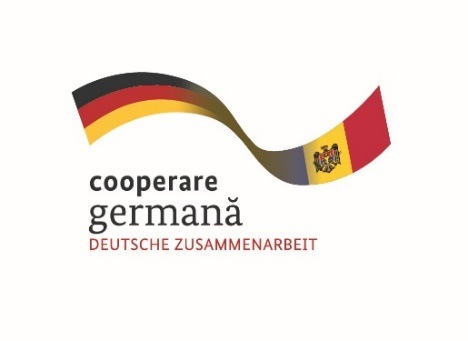 ЗАКОН 303 от 13.12.2013  Статья 6. Полномочия центрального отраслевого органа в области ВК:
a) разрабатывает и проводит государственную политику в области публичной услуги водоснабжения и канализации;
b) разрабатывает и реализует ежегодные программы деятельности в области публичной услуги водоснабжения и канализации, которые финансируются из государственного бюджета или международными финансовыми учреждениями и организациями;
c) принимает необходимые меры, связанные с реализацией национальной политики в области водных ресурсов и в области публичной услуги водоснабжения и канализации;
d) обеспечивает выполнение мер, вытекающих из межгосударственного сотрудничества в области водных ресурсов, которые необходимы для привлечения инвестиций в строительство объектов водоснабжения и канализации;
13/11/17
Мазурян Михаил
8
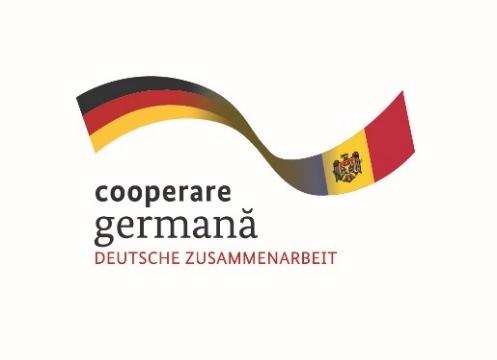 ЗАКОН 303 от 13.12.2013  Статья 8. Полномочия органов местного публичного управления:
(1) Органы местного публичного управления первого уровня:

h) участвуют финансовыми средствами и/или имуществом в создании имущества операторов в целях выполнения таковыми работ и предоставления публичной услуги водоснабжения и канализации;

i) заключают кредитные договоры или предоставляют в соответствии с законом гарантии по кредитам для финансирования инвестиционных программ развития публичной системы водоснабжения и канализации населенных пунктов, выполнения новых работ, расширения и наращивания потенциала, в том числе осуществления реконструкции, модернизации и переоборудования существующих систем;

k) предоставляют компенсации некоторым категориям бытовых потребителей, признанных уязвимыми, в предусмотренных законом порядке и условиях;
13/11/17
Мазурян Михаил
9
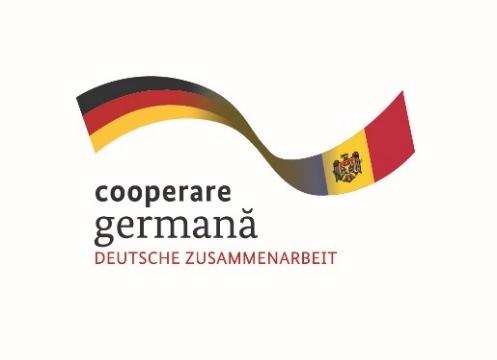 ЗАКОН 303 от 13.12.2013  Статья 36. Финансирование публичной услуги ВК:
(2) Финансирование инвестиций в строительство, развитие, восстановление и модернизацию систем водоснабжения и канализации относится к компетенции центральных отраслевых органов публичного управления и органов местного публичного управления. В зависимости от принятого порядка управления и от договорных условий, установленных в правовых актах, на основании которых назначается оператор, обязанности по финансированию инвестиций могут быть полностью или частично переданы оператору
13/11/17
Мазурян Михаил
10
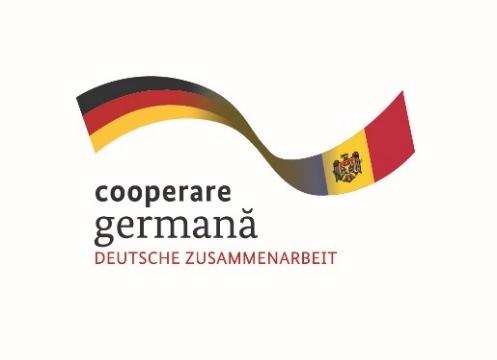 ЗАКОН 303 от 13.12.2013  Статья 36. Финансирование публичной услуги ВК:
(3) Финансирование инвестиционных работ и обеспечение источников финансирования осуществляются в соответствии с положениями действующего законодательства.

(4) Средства, происходящие из займов, полученные из безвозмездных внешних фондов или путем переводов из государственного бюджета, предназначенные для совместного финансирования некоторых специальных инвестиционных объектов, управляются и используются в соответствии с заключенными договорами о финансировании.
13/11/17
Мазурян Михаил
10
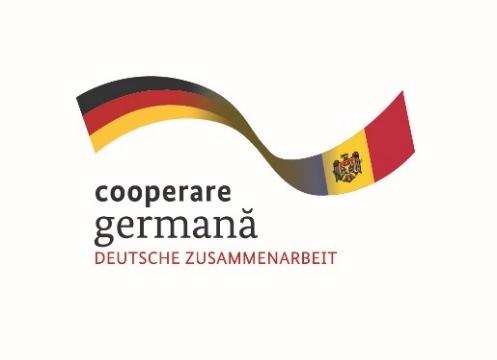 Стратегия водоснабжения и санитации на 2014 - 2028:
Общая стоимость реализации Стратегии водоснабжения и санитации для всех населенных пунктов страны, в том числе самых маленьких сел,  составляет примерно 2,04 млрд. евро, которая в реальном выражении распределяется на 998 млн. евро для снабжения питьевой воды и 1,04 млрд. евро для управления сточными водами. 

Оценка капитальных инвестиций на реализацию Стратегии водоснабжения и санитации, основанная на реалистичном сценарии, показывает, что на период 2014-2028 годов  необходимо 705 млн. евро (в эквиваленте национальной валюты), из которых 194 млн. евро надо инвестировать в течение первых пяти лет (2014-2018 годы).
13/11/17
Мазурян Михаил
12
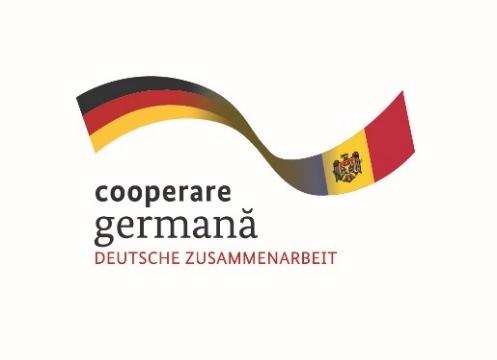 Стратегия водоснабжения и санитации на 2014 - 2028:
План действий включает источники, предлагаемые для финансирования каждого действия. Наиболее значительными источниками финансирования для покрытия потребностей в финансовых средствах служат доходы госбюджета и местных бюджетов, гранты и кредиты международных доноров, а также вклады домохозяйств. 
Также доходы от тарифов плательщиков должны способствовать покрытию инвестиционных стоимостей.
13/11/17
Мазурян Михаил
13
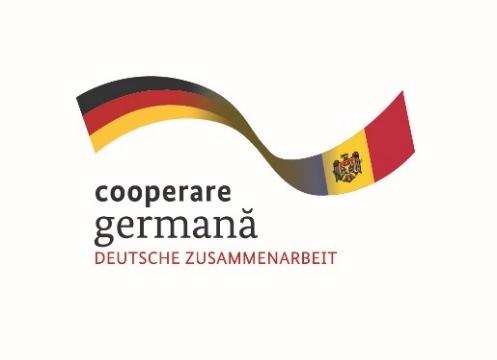 Стратегия водоснабжения и санитации на 2014 - 2028 предусматривает:
Улучшение качества услуг ВК путем обеспечения здоровой конкуренции и компетиции между операторами, действующими в пределах того же региона, района или населённого пункта. 
Рост конкурентноспособности операторов и постоянное улучшение их управления будет стимулироваться путем: 
доступа к финансовым ресурсам;
принудительным выставлением на тендер публичных ВК услуг в случае, когда оператор демонстрирует постоянные потери или не может обеспечить  необходимое качество услуг;
отозвание лицензии в случае, когда оператор не может обеспечить  необходимое качество предоставляемых услуг, согласно установленных стандартов.
13/11/17
Мазурян Михаил
14
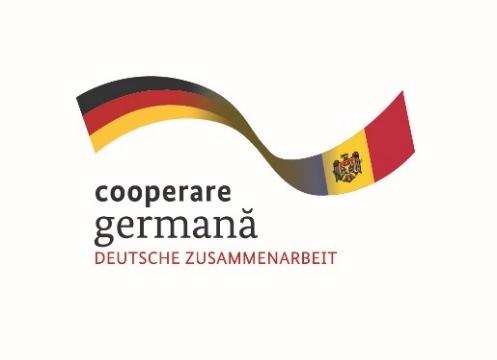 Новая Стратегия ВК рекомендует внедрение принципов рыночной экономики и привлечение приватного капитала:
Операторы водоканалов реорганизуются, распространят зоны оказания услуг на другие поселения и станут примером экономически жизнеспособных предприятий. Процесс будет облегчен и ускорен политикой, которая четко обусловит  доступ оператора к финансированию из внутренних и международных источников в зависимости от:
а) достижения минимальных стандартов управления (годовой бизнес-план и проверки производительности) и эксплуатационных достижений  (качество услуг и декларации отчета о прибылях и убытках), чтобы иметь право на получение лицензии на деятельность от регулирующего органа; 
b) желания слияния с другими операторами водоснабжения. 
Обеспечение полной прозрачности при процессе реорганизации, концессии или делегирования управления публичных услуг ВК приватным операторам.
Учитывая недостаточность местных фондов новая Стратегия рекомендует активнее привлекать приватные инвестиции в секторе ВК, в т. ч. путем развития долгосрочных партнерств (ППП) в целях привлечения новых грантов и кредитов.
13/11/17
Мазурян Михаил
15
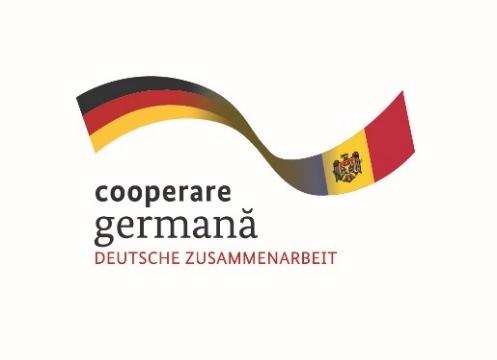 Стратегия водоснабжения и санитации на 2014 - 2028:
В Республике Молдова капитальные вложения для местных органов публичного управления распределяются централизованно из гос. бюджета, с включением  их  отдельным приложением к закону о годовом бюджете, с указанием выделенных фондов. Эти фонды распределяются как инвестиции  специального назначения (для осуществления дополнительных функций, делегированных Правительством). 
Местные органы публичного управления могут выделять средства из собственных доходов для финансирования инвестиционных проектов, включая кофинансирования, поддержанные официальной  внешней финансовой помощью  и вкладов потребителей. 
Кроме того, административно-территориальные единицы могут пользоваться и другими источниками, такими как 
Национальный Фонд Регионального Развития (НФРР), 
Фонд Социальных Инвестиций Молдовы (ФИСМ), 
Национальный Экологический Фонд (ФЕН) и т.п..
13/11/17
Мазурян Михаил
16
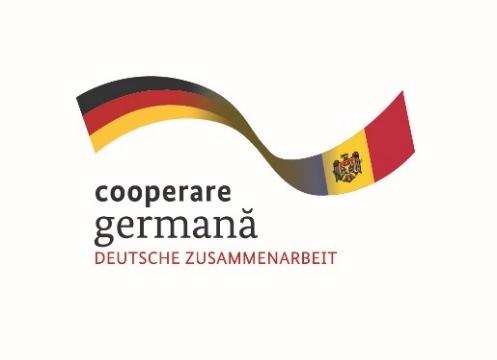 Внешние  источники финансирования для сектора ВК:
Привлечение грантов и кредитов со стороны внешних доноров: 
Европейский Союз (ЕС); 
Германия - BMZ, GIZ (очень полезный опыт проекта ММПУ/MSPL); 
Австрия – Aвстрийское Aгенство Развития (ADC, ADA); 
Швейцария – Швейцарское Aгенство Развития и Сотрудничества (SDC), Проект ApaSan;
Чехия –  Чешское Aгенство Развития (CzDA);
Словакия – Словакское Aгенство Развития (SlovakAID);
Швеция -  Шведское Aгенство Развития (SIDA);
Румыния  – Посольство Румынии в РМ;
Польша – Aгенство Развития Польши;
ПРООН/PNUD – Программа Развития ООН в Молдове (в т. ч. Проект START).
13/11/17
Мазурян Михаил
17
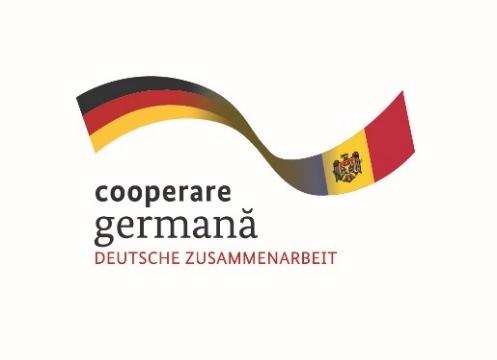 Внутренние источники финансирования:
Национальный Фонд Регионального Развития (НФРР)
Фонд Социальных Инвестиций Молдовы (ФИСМ)
Национальный Экологический Фонд (ФЕН);
Mинистерство Финансов РМ (Отдел капитальных инвестиций), etc.
13/11/17
Мазурян Михаил
18
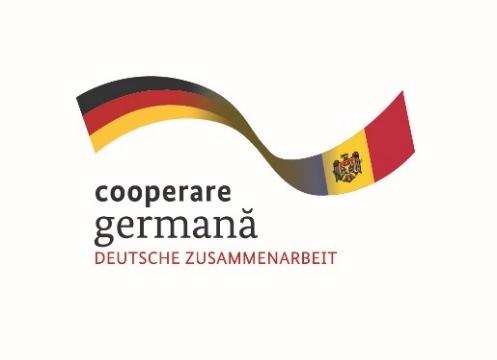 Привлечение кредитов и грантов со стороны международных финансовых учреждений (IFIs):
Всемирный Банк  – WB;
Европейский Банк Реконструкции и Развития – EBRD;
Европейский Инвестиционный Банк – BEI; 
Немецкий Банк Инвестиций – KfW;
Австрийский Контрол Банк (Oesterreichische Kontrollbank AG) - OeKB, льготные кредиты OeKB (soft loans) доступны для ВК сектора Молдовы.
12/11/17
Мазурян Михаил
19
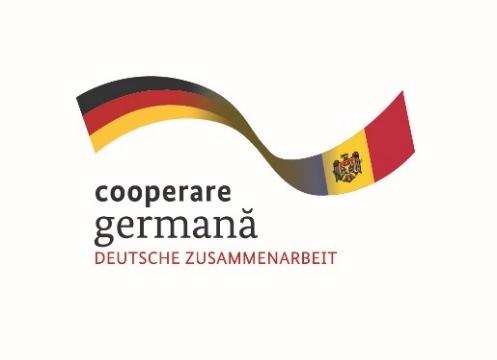 Заключение.  Предложения и рекомендации:
Для эффективного привлечения средств из внешних и внутренних источников, прежде всего,  очень важно хорошо подготовить «домашнее задание». Оно включает в себе ряд конкретных шагов (как правило, недорогих и могут быть выполнены собственными средствами), а именно:

Разработка разных типов предварительных исследований, в том числе,  все необходимые диагностические, предпроектные исследования, а также экономические, социальные и экологические  обоснования, которые позволят чётко  сформулировать и убедительнее обосновать главные цели и пути их решения в предлагаемом вами новом проекте;

Разработка разных типов предварительных исследований, в том числе  необходимые диагностические, предпроектные исследования, а также экономические, социальные и экологические  обоснования, которые позволят чётче  сформулировать и убедительнее обосновать главные цели и пути их решения в предлагаемом Вами новом проекте
13/11/17
Мазурян Михаил
20
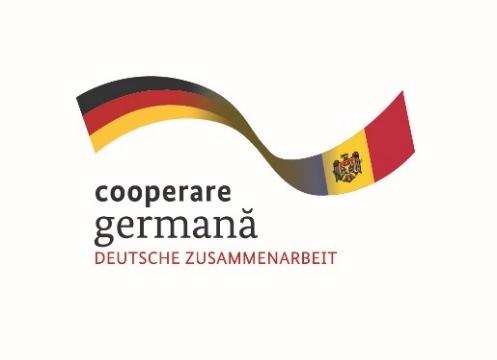 Заключение. Предложения и рекомендации:
В случае инфраструктурных ВК проектов, очень важно  заблаговременно разработать всю необходимую техническую документации будущего проекта, а также получить все необходимые экспертизы и разрешения на строительство от местных и соответствующих органов управления; 
Подробное изучение стратегии (программы, планов, приоритетов финансирования, истории успехов или информации об уже внедренных проектах) сотрудничества выбранного донора с Молдовой, а также требования донора и процедуры проведения конкурса;
Разработка всех необходимых документов секториального планирования (в том числе Мастер Плана ВК сектора на уровне местности, района или региона, в зависимости от масштаба проекта);
12/11/17
Мазурян Михаил
20
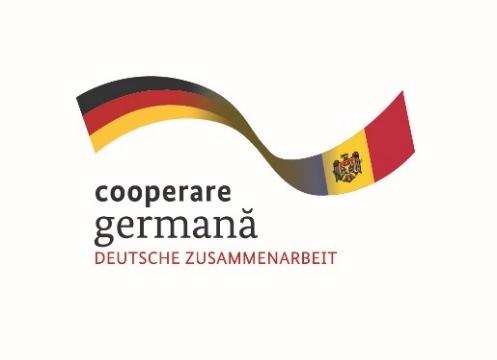 Заключение. Предложения и рекомендации:
Разработка хорошо обоснованного, устойчивого бизнес- плана развития оператора (или главного бенефициара проекта), который явно демонстрировал бы ваш управленческий профессионализм и способность эффективно использовать запрашиваемые инвестиции; 
Подготовка первого варианта (драфта) проектного документа (краткое резюме проекта или концепцию) с ясным описанием: главных проблем и способов их эффективного решения, основных  целей проекта, главных групп бенефицаров, возможных рисков и путей их преодоления, а  также основных результатов, индикаторы мониторинга результатов и меры их измерения,  социальный, экономический и экологический эффект проекта; 
Калькуляция и обоснование бюджета, необходимого для устойчивого внедрения предлагаемого проекта. Бюджет проекта должен быть корректно рассчитан и  хорошо аргументирован, с чётким разделением суммы, запрашиваемой от донора и суммы, которую внесёт в проект ваша организация.
13/11/17
Мазурян Михаил
21
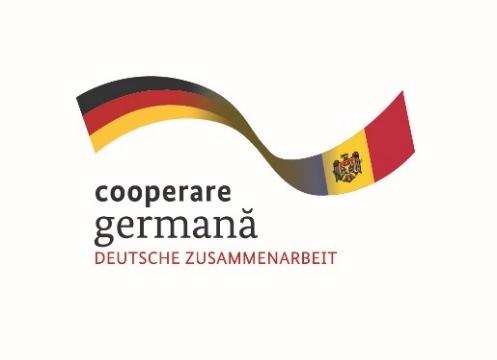 Список литературы и полезных сайтов.
https://ru.scribd.com/document/235257169/LEGEA-Nr-303-din-13-12-2013-Privind-Serviciul-Public-de-Alimentare-Cu-Apă-Şi-de-Canalizare
http://www.amac.md/Buletine/Buletin_01.pdf
http://lex.justice.md/viewdoc.php?action=view&view=doc&id=352073&lang=1
http://www.amac.md/documents/STRATEGIA%20DE%20ALIMENTARE_/1.Strategia-29%20aprilie%202013.pdf
http://www.serviciilocale.md/public/files/Anexa-10-Planul-de-Aciuni-Strategia-A-AC-revizuit-pentru-Republica-Moldova1.pdf
http://lex.justice.md/index.php?action=view&view=doc&lang=1&id=368696
http://www.adrgagauzia.md/public/files/ADR_UTAG/3._Strategia_Nationala_de_Dezvoltare_Regionala_2016-2020.pdf
http://serviciilocale.md/pageview.php?l=ro&idc=94&id=150&t=/Cadrul-legal-si-institutional/Dezvoltare-regionala/Fondul-National-pentru-Dezvoltare-Regionala/
http://mediu.gov.md/index.php/serviciul-de-presa/noutati/79-categorii-in-romana/despre-minister/institutii-subordonate/72-fondul-ecologic-national
https://eeas.europa.eu/delegations/moldova_ro
https://eeas.europa.eu/delegations/moldova/16397/general-information-about-grants_ro
https://ec.europa.eu/europeaid/about-funding_en
13/11/17
Мазурян Михаил
22
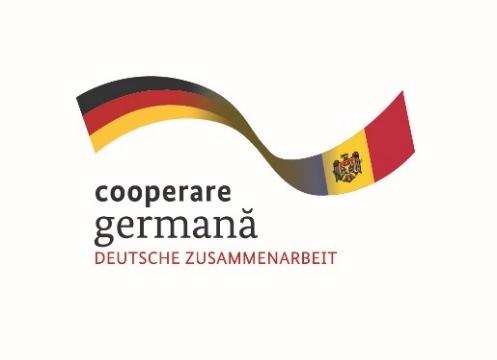 Список литературы и полезных сайтов.
http://www.md.undp.org
http://www.ebrd.com/moldova.html
http://www.oekb.at/de/Seiten/default.aspx 
http://www.mdrc.gov.md
http://www.mf.gov.md
http://fism.gov.md
http://www.ebrd.com/moldova.html
http://www.worldbank.org/en/country/moldova
https://eeas.europa.eu/delegations/moldova_ro
https://eeas.europa.eu/delegations/moldova/16397/general-information-about-grants_ro
https://ec.europa.eu/europeaid/about-funding_en
http://www.entwicklung.at/en/countries/black-sea-region-south-caucasus/moldova/
http://www.entwicklung.at/fileadmin/user_upload/Dokumente/Publikationen/Landesstrategien/CS_Moldova_2016_2020.pdf
https://www.eda.admin.ch/countries/moldova/en/home/representations/cooperation-office.html
http://www.eda.admin.ch/eda/fr/home/reps/eur/vukr/ref_visinf/visukr.html
http://www.apasan.md/
http://apasan.md/files/img/site/articles/docs 1392104020_Descriere_ApaSan_ROM.pdf
13/11/17
Мазурян Михаил
23
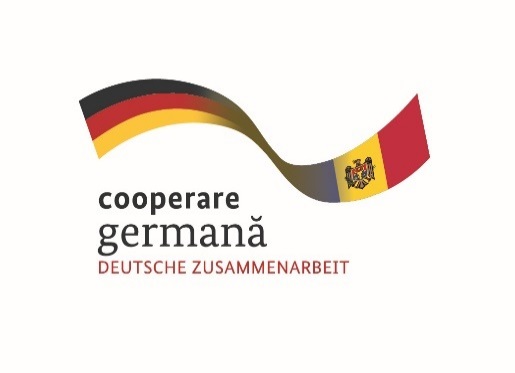 Implementat de
Спасибо за Ваше  внимание.Буду рад ответить на Ваши вопросы.
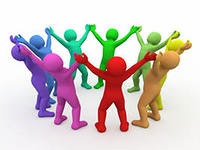 12/11/17
Мазурян Михаил
24
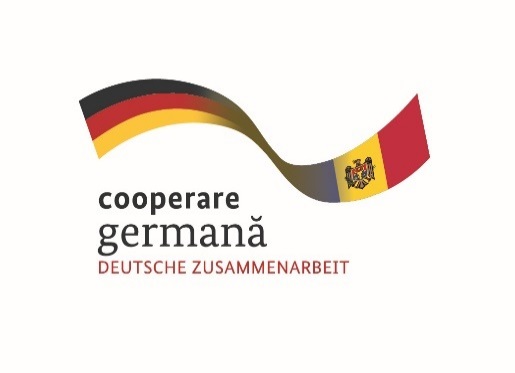 Implementat de
În calitate de entitate federală, GIZ sprijină atingerea obiectivelor Guvernului Germaniei de cooperare internațională și dezvoltare durabilă. 
Publicat deDeutsche Gesellschaft fürInternationale Zusammenarbeit (GIZ) GmbH
Oficii înregistrate, Bonn și Eschborn, Germania
Proiectul ”Modernizarea serviciilor publice locale în Republica Moldova”
Chișinău, str. Bernardazzi 66
T  + 373 22 22-83-19
F  + 373 22 00-02-38I	www.acc.md
Autor:  
Михаил Мазурян,
În cooperare cu
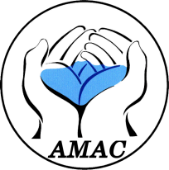 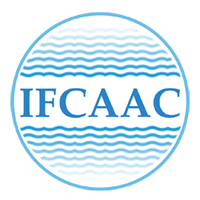 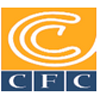 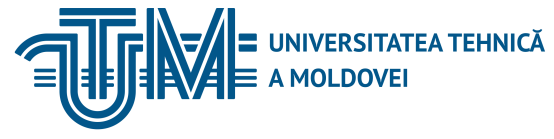 Proiect cofinanțat de
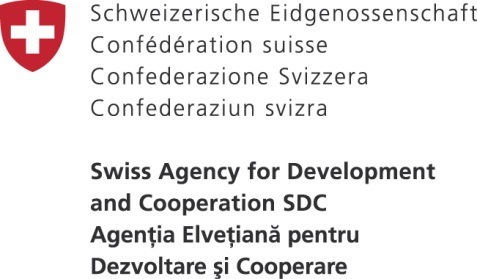 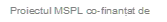 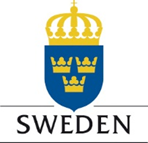 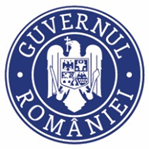 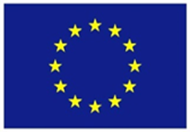 12/11/17
Мазурян Михаил
25
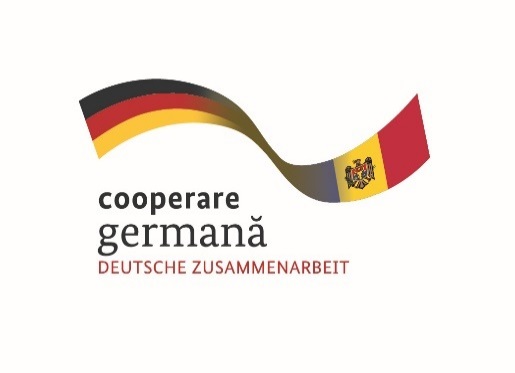 Implementat de
Din numele
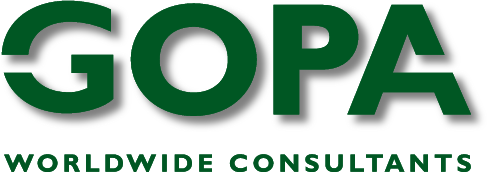 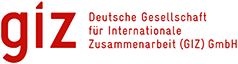 12/11/17
Мазурян Михаил
26